Focus on Outcomes: Developing a Comprehensive Measurement Framework in Afterschool
May 28, 2014
@AYPF_Tweets
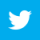 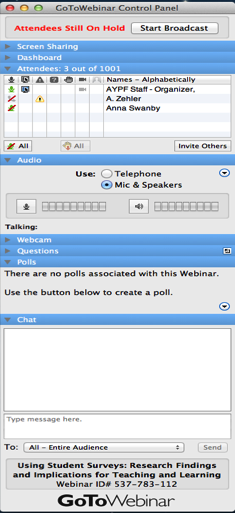 Webinar Technical Support
GoToWebinar Technical Assistance: 1-800-263-6317
To submit live questions, please use the “Questions” box

A recording of the webinar and other resources will be available at www.aypf.org
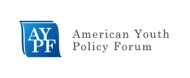 Presenters
Charles Smith, Executive Director,
David P. Weikart Center for Youth Program Quality
Jocelyn Wiedow, 
Sprockets Quality 
and Network 
Organizer,
YWCA St Paul
Emily Centeio, 
Student Support Coordinator, 
Epiphany School, 
Boston, MA
Patricia Nagelkirk, Director, Community Impact, United Way of Greater Cincinnati
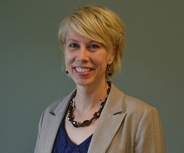 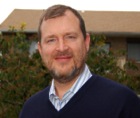 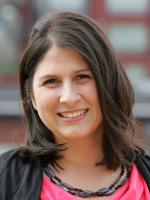 [Speaker Notes: I would like to introduce our experts:

Nina Sonenberg is a Communications Officer at The Wallace Foundation. Nina has extensive experience in the nonprofit communications sector and joined Wallace to help sharpen]
Comprehensive Measurement in Afterschool Systems: A “How to” Focus on Youth Skills
Charles Smith, Executive Director, David P. Weikart Center for Youth Program Quality
Patricia Nagelkirk, Director, Community Impact, United Way of Greater Cincinnati
Jocelyn Wiedow, Youth Community Coordinator, Sprockets Network Organizer, YWCA St. Paul
Emily Centeio, Student Support Coordinator, Epiphany School, Boston
[Speaker Notes: Welcome…

Today we want to talk about measuring youth skills in afterschool settings – and specifically get into the details about purposes and challenges with three systems that are doing exemplary work in this area. While there is a lot to be said – and a lot already being said – about which skills are most important, this presentation is more focused on the “how to” part of the conversation. Afterschool systems are a bright opportunity for public policy to bring positive youth development experiences and opportunities to children and youth while meeting additional family needs for supervision and care. We want to make sure that when we invest a considerable amount of time and money in measuring things that we’re getting a good return on our investments.

So why is it worth our time to focus on performance measurement in general and youth skills in particular? Because:
Afterschool settings can build important skills that reflect community priorities. To paraphrase the current lingo, if “collective impact” is most simply the pursuit of shared goals through diverse pathways, then afterschool systems are well positioned to deliver on important skills that communities desire for their young people.
Because afterschool settings can be improved with performance data – and we would argue in much more flexible and lower cost way than schools.
Because its so easy to waste a lot of precious time and money on measuring things – so we want to make sure our purposes are clear and our methods are the right ones to meet those purposes.]
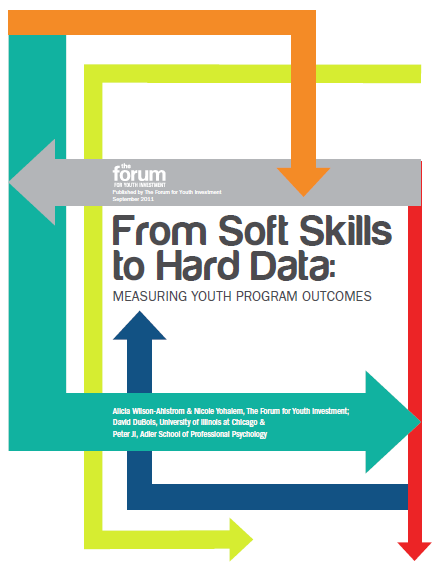 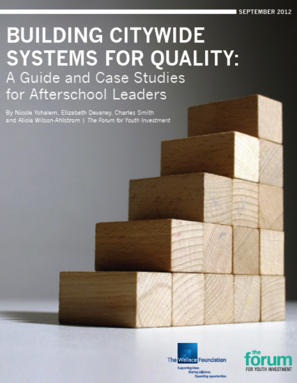 Quality 
Assessments
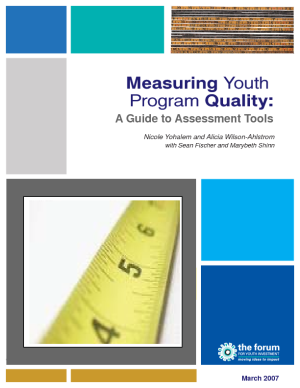 Youth
Skills
City wide
Systems
[Speaker Notes: The afterschool field has been somewhat unique in its emphasis on performance measurement and continuous improvement – reflecting the priorities of a lot of very smart state and city leaders using their own program budgets and quite a few visionary funders as well. Reflecting this larger trend, the Forum for Youth Investment has partnered with the Wallace Foundation and the W.T. Grant Foundation to produce series of guides supporting the afterschool field’s emphasis on performance measurement and continuous improvement. These guides have focused on describing (1) best practices for building city-wide policies to assure afterschool service quality, (2) measuring service quality against best practice standards for management and instruction, and (3) measuring youth skill growth that occurs as a result.

In today’s webinar, we’ll focus on the last of these guides: From Soft Skills to Hard Data, a review of 10 widely used skill measures for individual children and youth. Please note that in this updated edition of the guide we’ve added a few new measures and a new forward that describes a good bit of the material we’ll cover in the webinar today.

As you may have noted, these guides reflect a kind of logic model: Systems produce quality services which in turn produce youth outcomes. This is a great way to think about how we produce services but that term “outcomes” is particularly vexing because it can mean so many things to so many people – and so little guidance is available on how to get clear.]
Logic Model for Comprehensive Measurement Systems (YPQI 2.0)
Outcomes
Program Outputs
Quality Management
Quality Instruction
Youth 
Skills
Skill Transfer
Inputs
Staff Engagement
Youth Engagement
[Speaker Notes: A good way to gain some clarification about youth outcomes is to draw a logic model. This is one that our organization uses to help system leaders think about which measures they want to implement and how. As you can see, this is a very “high level” logic model (which is a way of saying it may not mean very much to you until I explain a bit more ). A couple of things can be said about this logic model:

You can see that we are most focused here on what we call “program outputs.” These outputs are roughly what happens at a program site and what the staff at that site can actually control, or have a direct and tangible effect on.
For our purposes, the key point made by this logic model is that we would rather talk about specific skills than the ill-defined terrain of outcomes - skills that grow in the afterschool setting and skills that transfer to other settings. We refer to the right-hand side of this logic model as the QuEST model which stands for quality, engagement, skill building, transfer to specifically make this point. Skills don’t automatically grow in one setting and then appear in another. High quality and engaging settings provide opportunities for youth to learn and practice new skills, hopefully achieving mastery, which in turn supports transfer of the skill to new settings.

We think that introducing this distinction between skills and skill transfer is  really important for a few reasons and also very important for our discussion today:
One thing that we know about skill development is that it requires a lot of practice and perhaps most importantly, modeling of the skill by an adult or a peer. This is an important reason why the Soft Skills guide was developed. It is very useful for thinking about which skills your program and your community want to prioritize – especially in the sense of the common saying that “what get’s measured matters.”
Another thing we know about skill development is that it is very context dependent. That means that a young person’s ability to learn and demonstrate a skill in one setting - especially with a specific adult in the context of a relationship with that adult – may not easily “transfer” or “generalize” to a different setting such as a school day classroom led by a different adult. This is another reason why the Soft Skills guide was developed. To make clearer the fairly obvious fact that academic skills are not the only desirable skills and that afterschool programs may be best positioned to demonstrate skill growth on measures that are implemented in afterschool settings. It is in this sense that people use the term “afterschool outcomes” – by which I think they mean the skills that afterschool programs are especially good at fostering, which tend to be soft skills.]
Soft Skills
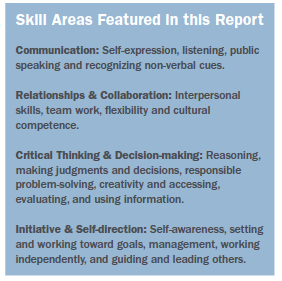 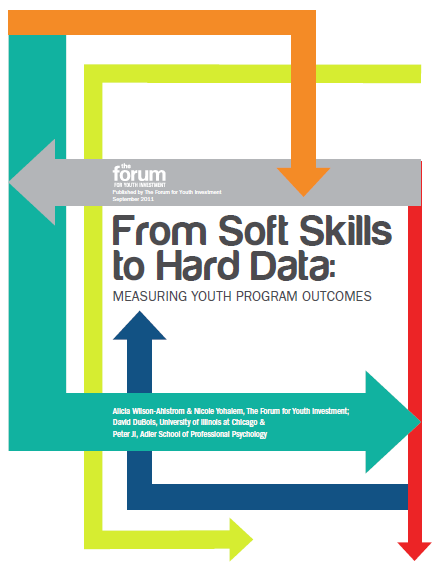 © 2012 The Forum for Youth Investment.
[Speaker Notes: The Soft Skills guide reviewed skill measures in four domains: Communication, Relationships & Collaboration, Critical Thinking and Decisions Making, Initiative and Self-Direction.

Why are these skills important to the afterschool field? There are again lots of pretty obvious reasons:
As we discussed in the prior slide, many people in the field see afterschool programs as particularly well suited to growing these kinds of skills - so if we’ve got good measures it increases our likelihood of demonstrating effectiveness or improving it.
Another reason is that these skills are important for educational success. For example, the Common Core uses terms that extend beyond the basic academic skills, including “understanding perspective and culture, comprehending & critiquing, strategic use of technology/media, making sense/problem solving/persevering.”
Competencies and social attributes leading to economic growth and participation in the economy
Resilience in the face of social and technological change, e.g., climate.

A note on terminology:
Jingle jangle jungle
SEL parallels


There is a bewildering array of language associated with youth outcomes that we sometimes characterize as a “jingle-jangle jungle.” This array of language complicates conversations about these skills and works against the development of a shared knowledge base in the field. In research, a jangle fallacy is when two things that are the same are labeled differently, and a jingle fallacy is when two things that are very different are described using the same label. The language challenge plays out at multiple levels – starting with how to refer to this entire domain of outcomes, all the way down to how individual skills or beliefs are labeled.]
Measures Reviewed
California Healthy Kids Survey Resilience & Youth Development Module 
Developmental Assets Profile 
Devereux Student Strengths Assessment 
Holistic Student Assessment 
San Francisco Beacons Youth Survey 
Social Skills Improvement System Rating Scales 
Survey of Academic and Youth Outcomes 
Youth Experiences Survey 2.0 
Youth Outcomes Battery 
Youth Outcome Measures Online Toolbox
[Speaker Notes: In this second edition, 10 measures were reviewed:

Criteria for evaluation
Populations and settings
Accessibility and supports
Reliability and validity]
Purposes for Skill Measurement
Community Positioning - Communicate intended outputs and outcomes to internal and external stakeholders

Performance Improvement  - Local performance data supports real-time action for improvement against local norms

Rigorous Proof - Evaluation design implemented by third party estimates individual growth or program impact
[Speaker Notes: Now we have an opportunity to hear from the three exemplary sites. First we’ll as sites to provide us with some basic features of their measurement work. Next, and consistent with our “how to” focus, we want to ask the site leads to begin by talking about primary purposes for their work measuring youth skills. Then we’ll ask them to talk about how they went about achieving those purposes – the “how to” or methodology part – and then we can talk about how the work has gone in their systems.

So we often talk about three very different kinds of purposes for measuring youth skills: 
Community positioning – which is more about theory than measurement - involves being clear about which skills you are trying to build when communicating with both internal and external stakeholders. It doesn’t really even require measurement but does imply clarity domains of skill that the program design is focused on.
Performance improvement entails the implementation of measures but with a focus on feasibility and usefulness. If the measures (1) can be implemented, (2) objective behaviors or conditions that can be acted upon, and (3) are available as real time performance reports, then they are useful for performance improvement.
Rigorous proof that the program had an impact or is effective entails implementation of some kind of evaluation design, typically a comparison of two groups or a growth trajectory for an individual measured at two or more time points. Measurement for these purposes is typically infeasible for routine implementation and typically requires an external party with capacity to execute against the evaluation design.]
Question for the exemplary sites:
Please describe your current efforts to assess youth skills in afterschool programs:

Which purposes – position, performance, proof – are you most focused on?
[Speaker Notes: BEFORE SITES PRESENT]
Social and Emotional Competence A Strategy to Accelerate Student Success
Patricia Nagelkirk, Community Impact Director
United Way of Greater Cincinnati
[Speaker Notes: LAL]
Social and Emotional Competence Creating Common Ground Led to a Community-Wide Strategy
21 funded agency partners in a Learning Community, 22 programs of varying design and purpose operating in numerous sites
Initial Driver: 
Common measures and shared databases had provided great value in Greater Cincinnati. In 2011, youth-serving providers agreed to a third attempt to select a common measure
 Initial Purposes: 
Community Positioning - Communicate intended outputs and outcomes to internal and external stakeholders
Performance Improvement  - Local performance data supports real-time action for improvement against local norms
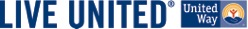 [Speaker Notes: LAL]
Developing Common MeasuresEarly Activities: United Way and Funded Partners Created a Case
Benefits of common measures to providers 
Aids in communicating the program’s value 
Demonstrates program’s fit in a broader story of impact
Leads to continuous learning and improvement
Benefits to children and families
Programs become more effective and impactful 
Access to services improves when providers can advocate for “more” based on “what works”
Benefits to United Way and other funders
Deepens confidence in investments
Increases potential for alignment on outcome reporting  
Strengthens ability to tell a compelling story to donors






2012 – United Way leading two distinct pilots: 1) common measures for social-emotional competencies predictive of academic success and 2) the youth program quality initiative in Cincinnati Public Schools
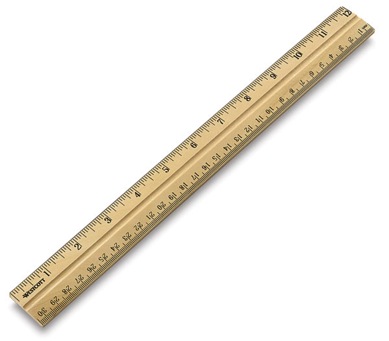 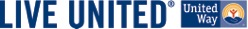 Developing Common MeasuresEarly Activities: Scanned Research / Reviewed Funded Programs
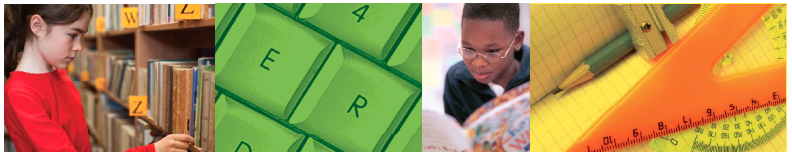 Concepts considered for common measure selection 
Academic performance 
School attendance
Parenting knowledge and behaviors 
Risky behaviors in children
Social and emotional competence in children
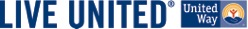 [Speaker Notes: LAL]
Developing Common MeasuresConfirmed Stakeholder Interest  in Social and Emotional Competence
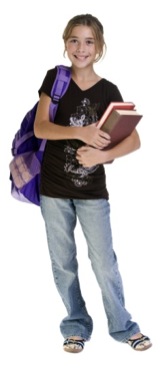 Concept resonated for varied reasons 
Research showed these competencies are predictive of academic success 
Linked to a regional Bold Goal - By 2020, at least 85% of youth will graduate from high school (prepared for life, college, and career)
80% of funded youth-serving programs intended to build or improve some aspect of social and emotional skills
Expanded a focus area of region’s early childhood work into the school-age arena
Data would be valuable to schools, parents and program providers (and not just the funder)
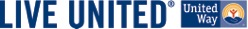 [Speaker Notes: LAL]
Developing Common MeasuresPartner Choice of Tool – the Devereux Student Strengths Assessment
Built our confidence
Based on resilience theory and Social Emotional Learning principles 
Valid and reliable 
Eight scales of the DESSA grounded in research   
Self-Awareness
Self-Management
Total score falls into three categories:  Strength, Typical, Needs
DESSA-mini has a composite score , correlates with DESSA  

Suited our needs
Measures children in grades K-8
User friendly 
Cost-effective  
Applicable to multiple types of programs and settings
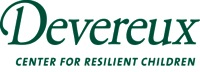 Decision Making
Optimistic Thinking
Social-Awareness
Relationship Skills
Goal-Directed Behavior
Personal Responsibility
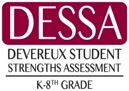 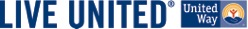 Pilot Year: 2012 - 2013United Way Open to Possibility – Few Restrictions Made on Partners
Programs determined their own reasonable approach to the pilot; measurement ranged from 10 children to over 1000.
Provider interest spurred a second cohort of providers – Cincinnati Public Schools Afterschool programs

Emphasis was on shared learning  
Most chose the DESSA-mini
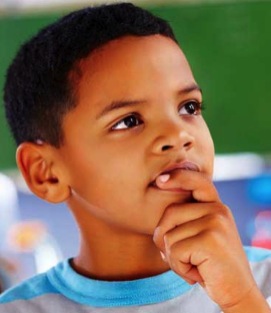 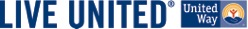 Overview of 2012 - 2013 ResultsUnited Way of Greater Cincinnati Learning Community
20 United Way Agency Partners collectively measured 4,102 children with the DESSA and/or DESSA-mini
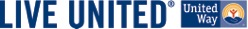 Overview of 2012 - 2013 ResultsUnited Way of Greater Cincinnati Learning Community
Social Emotional Categories – Pre DESSA
N = 4,102
Social Emotional Categories – Post DESSA
N = 4,102
Social emotional categories correlate with the following t-scores:  Strength = 61 or higher, Typical = 41-59, Need = less than 40
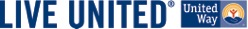 Overview of 2012 - 2013 ResultsUnited Way of Greater Cincinnati Learning Community
Pre to Post Comparison of Social Emotional Categories by Program Type
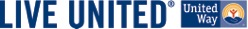 Overview of 2012 – 2013 ResultsUnited Way of Greater Cincinnati Learning Community
Change in Social Emotional Competence from Pre to Post DESSA by Program Type
*
No assumptions about program effectiveness can be made based on 
percentage of children demonstrating No Change
NEW!  In 2014, we will capture “negative” change. This was included in “no change” in the past
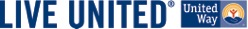 What WorkedMajor Successes / Unforeseen Barriers
Cause for celebration
Unexpected buy-in from providers / significant learnings reported
Unexpected groundswell of interest (funders, systems, schools, other program providers)
Shifting tide in community from a sole focus on academic measures of success to inclusion of “softer” measures

Pause to reflect
Some challenges in data collection/analysis to connect Cincinnati Public School afterschool data to academic data  
Some audiences question the value of our aggregate data as there is neither a common database nor rigorous evaluation
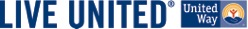 What Worked  Reflecting on Objectives Identified in 2012
Clear accomplishments
Develop capacity in youth programs to collect and use data
Build a learning community around social and emotional learning (plan, implement, improve); examine changes over time
Create a compelling message and unified story for stakeholders  
See if our children have the skills to succeed in school and life

				   Mixed success
Describe social and emotional competence of children in Greater Cincinnati Region
Link social and emotional data to academic and other data
Compare our community to others
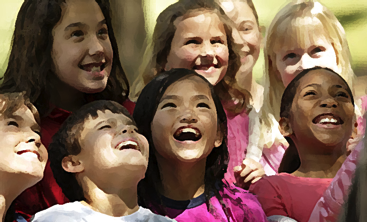 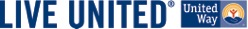 Next Steps for Greater CincinnatiSmarter and Better
Deepen the learning 
Review data submitted May 2014
Share the learnings with internal and              external external audiences
Facilitate use of data to support                                        in real-time action for improvement

Connect social-emotional competence to other data
Continue to assess linkages between DESSA-mini scores, program-specific data and academic measures  
Exploring local interest for use in classroom 
Exploring value of a more rigorous approach to evaluation
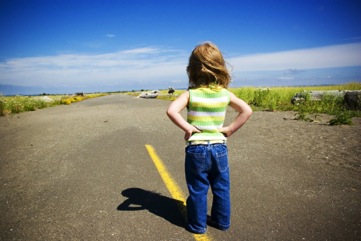 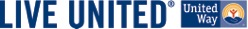 [Speaker Notes: LAL]